Ayushman Bharat 
Pradhan Mantri Jan Aarogya Yojana

TMS workflow for ICD-11/ICHI for MEDCO/ Hospitals
1
Updates in TMS workflow with ICD/ICHI
Addition of 4 primary diagnosis fields (one mandatory)
Addition of 8 secondary diagnosis fields (non-mandatory)
ICHI coding mapped with Health Benefit packages
ICD-11 coding is API integrated
Accessible to PPD/CPD to make corrections in codes.
22nd February 2019
TMS workflow for ICD/ICHI
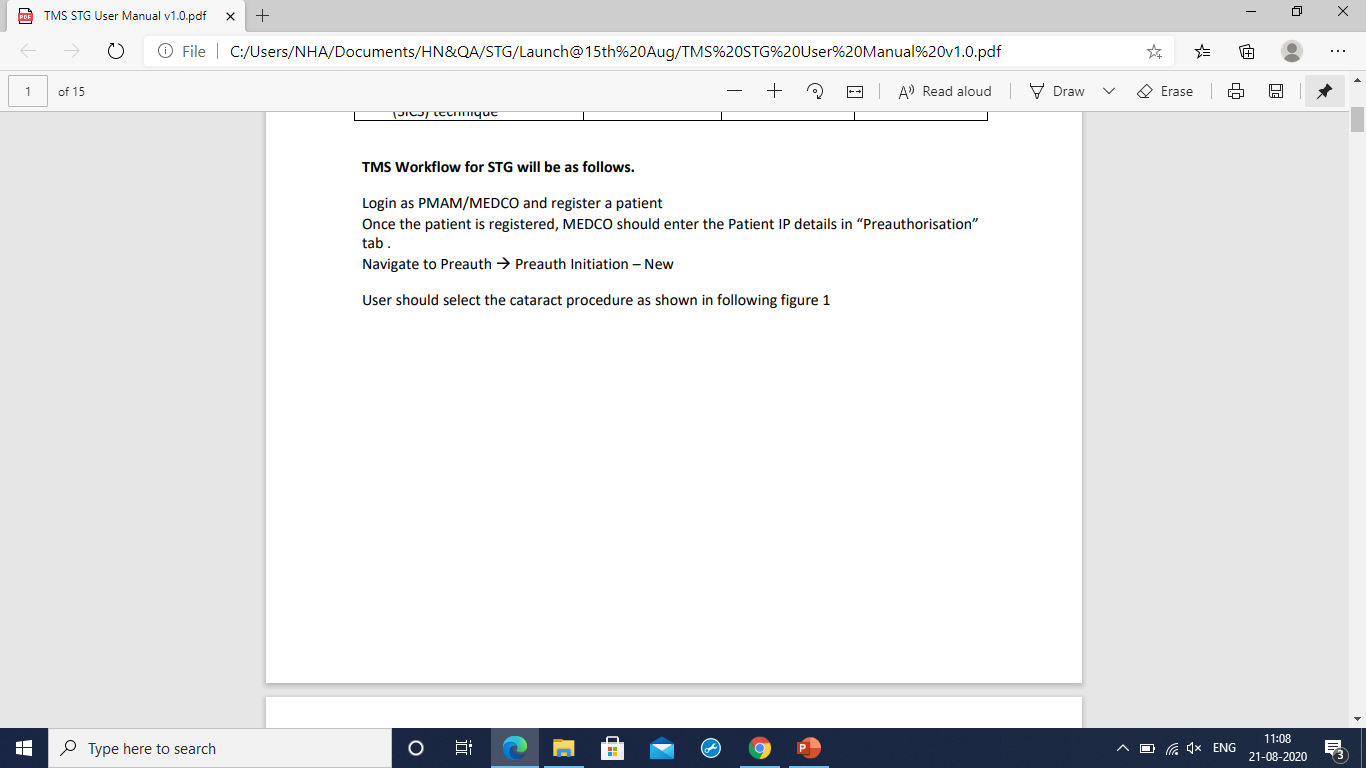 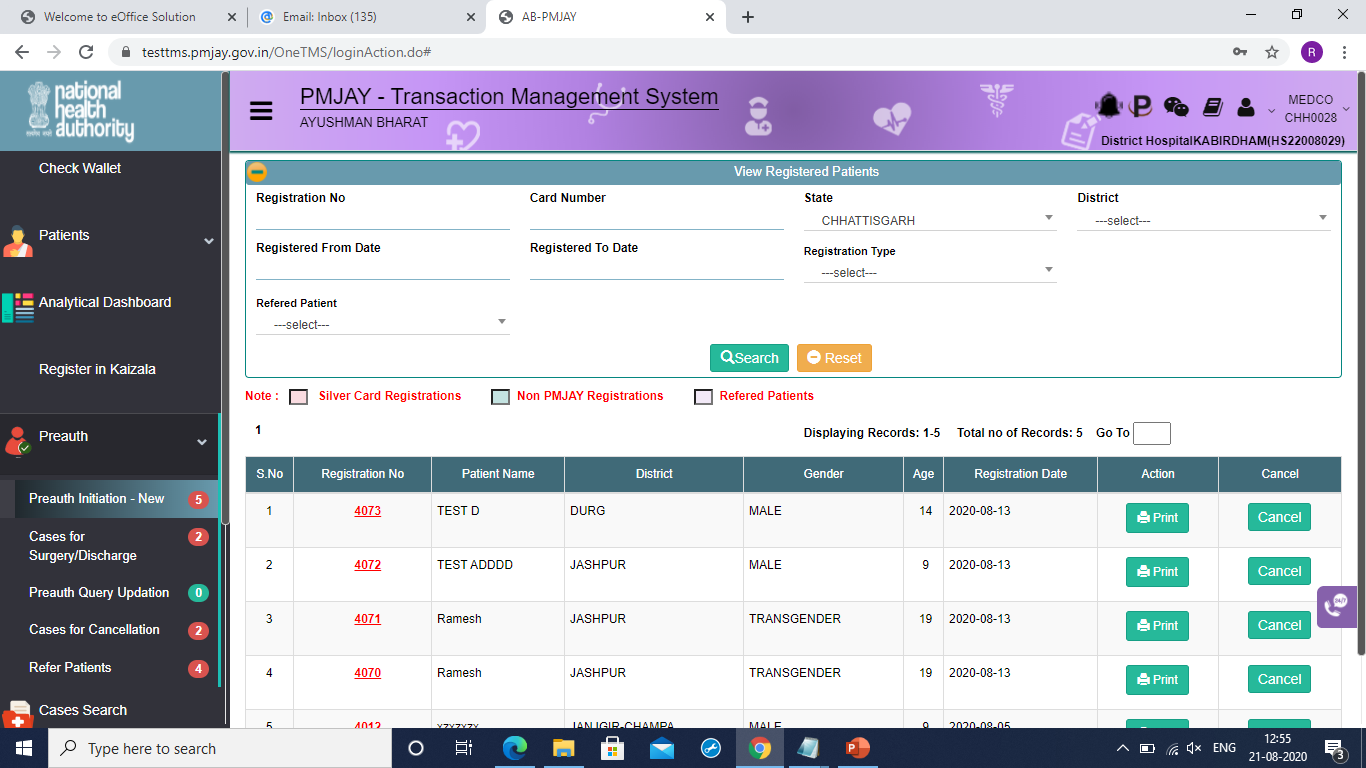 TMS workflow for ICD/ICHI
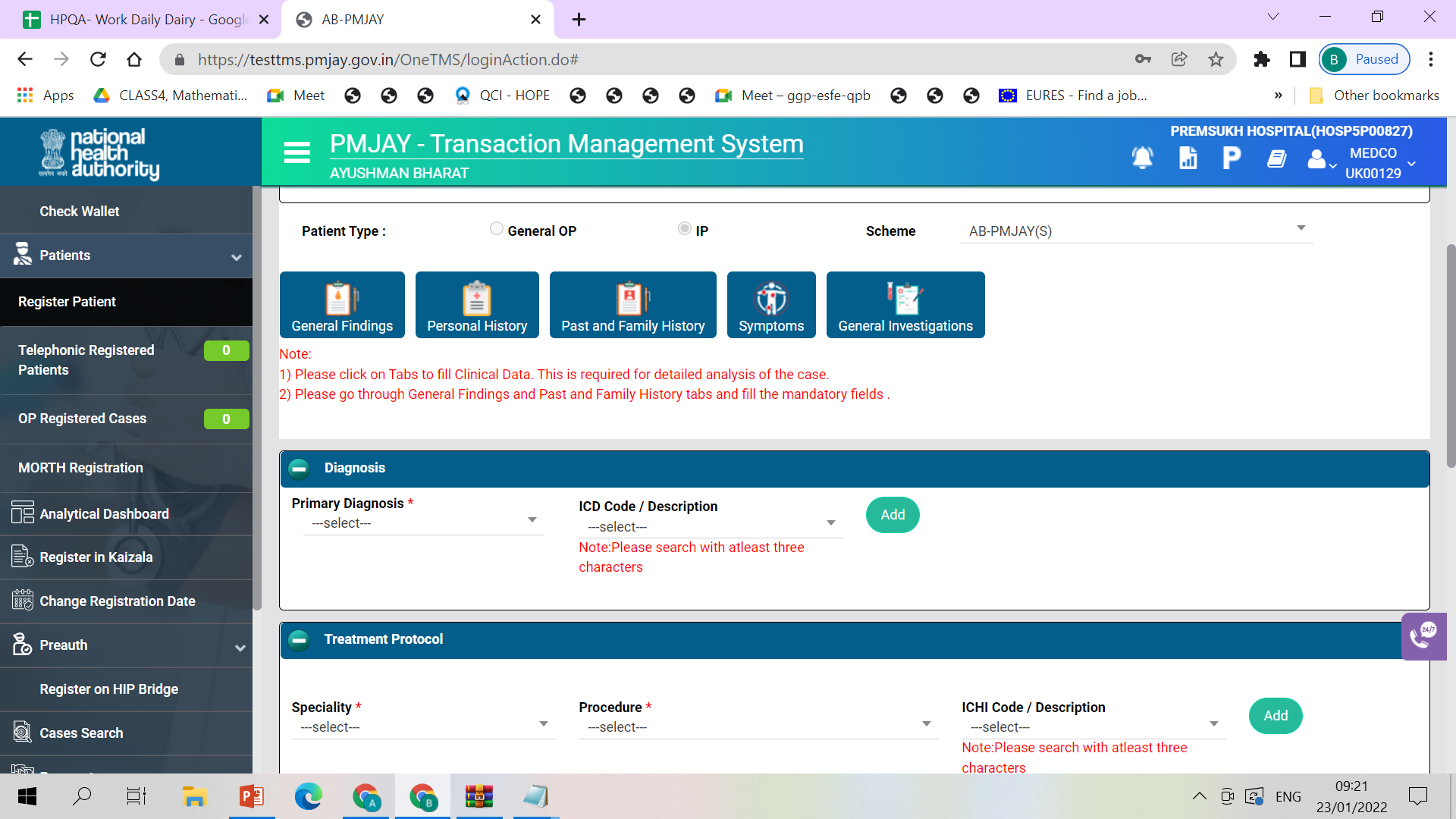 TMS workflow for ICD/ICHI
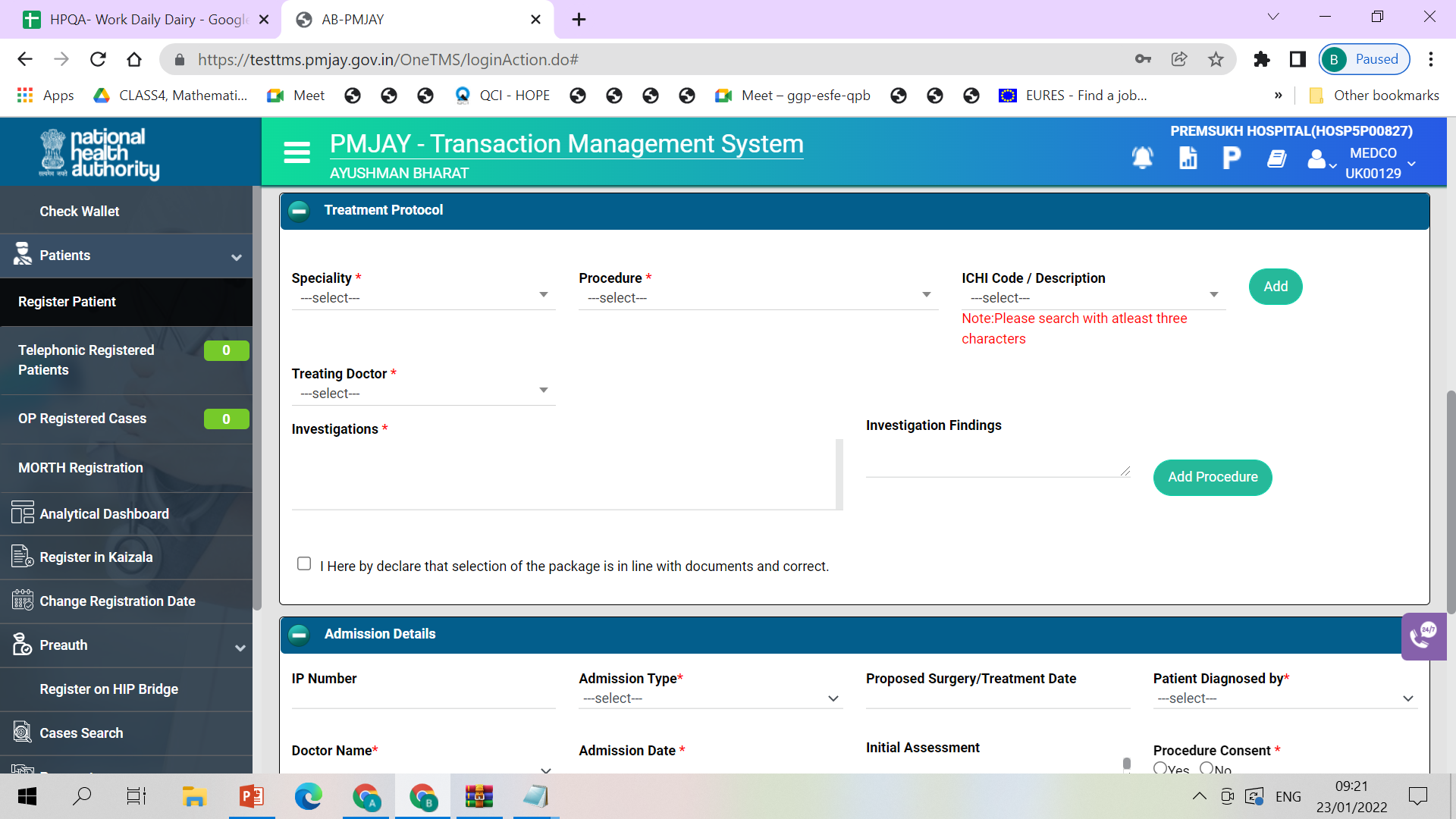 TMS workflow for ICD/ICHI
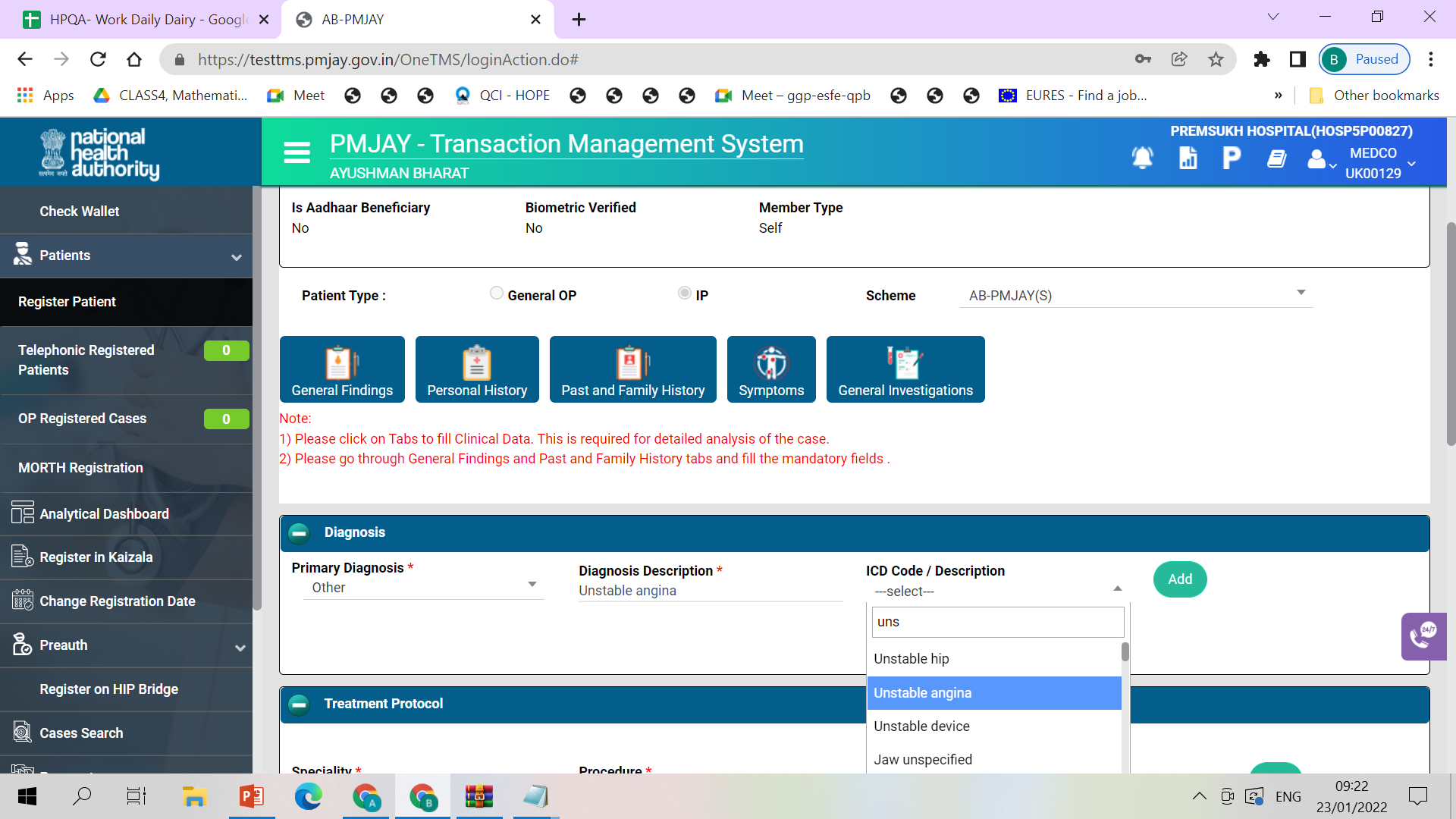 TMS workflow for ICD/ICHI
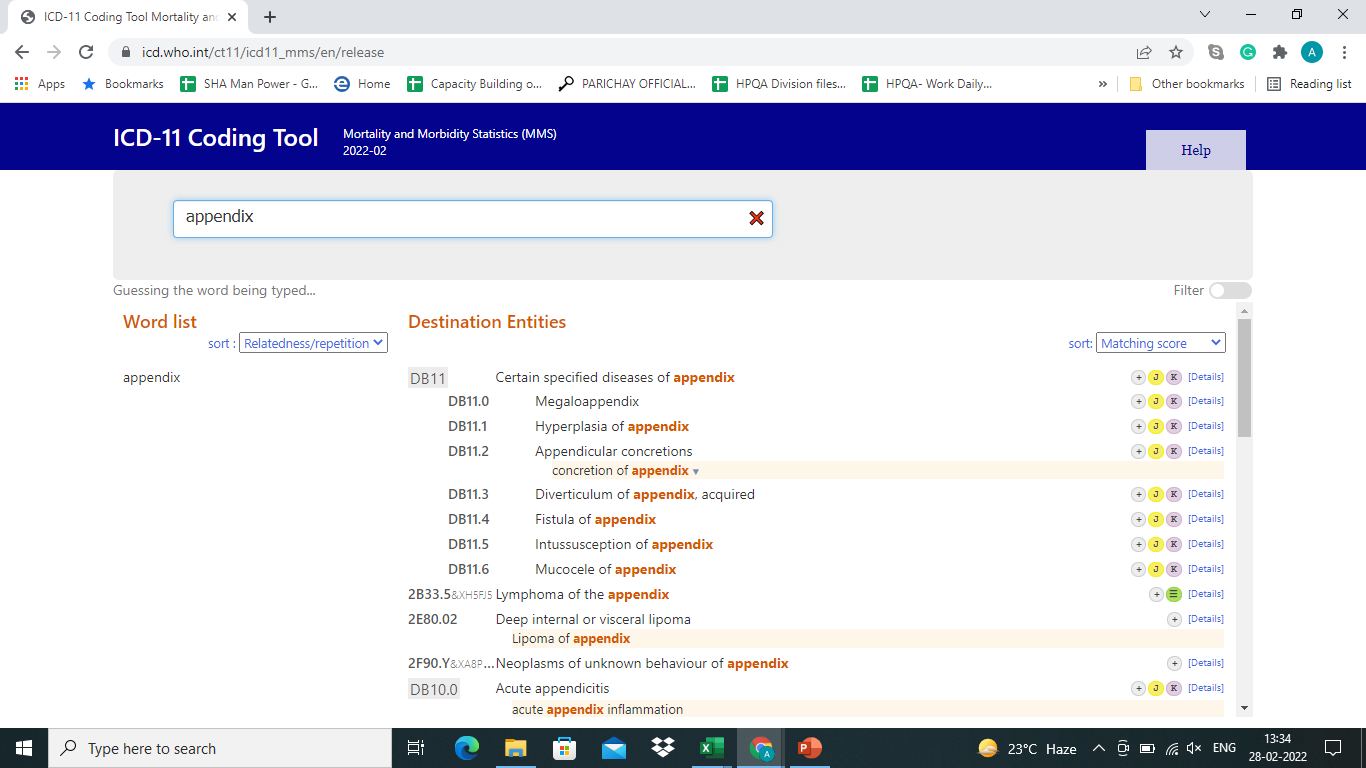 ICD-11
TMS workflow for ICD/ICHI
Type a diagnostic statement into the Coding  Tool
e.g. cancer of stomach
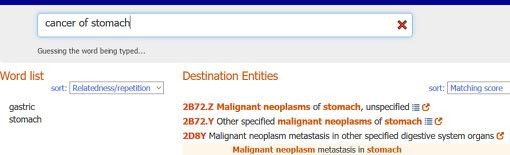 The Coding Tool will find the best match
TMS workflow for ICD/ICHI
Type a diagnostic statement into the Coding  Tool
e.g. Osteoarthritis of right knee
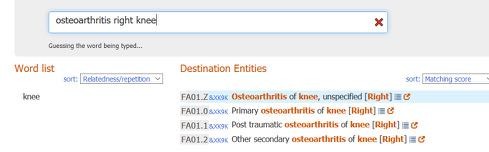 The Coding Tool will find the best match including the code  combination (postcoordination) information for left or right  (laterality)
TMS workflow for ICD/ICHI
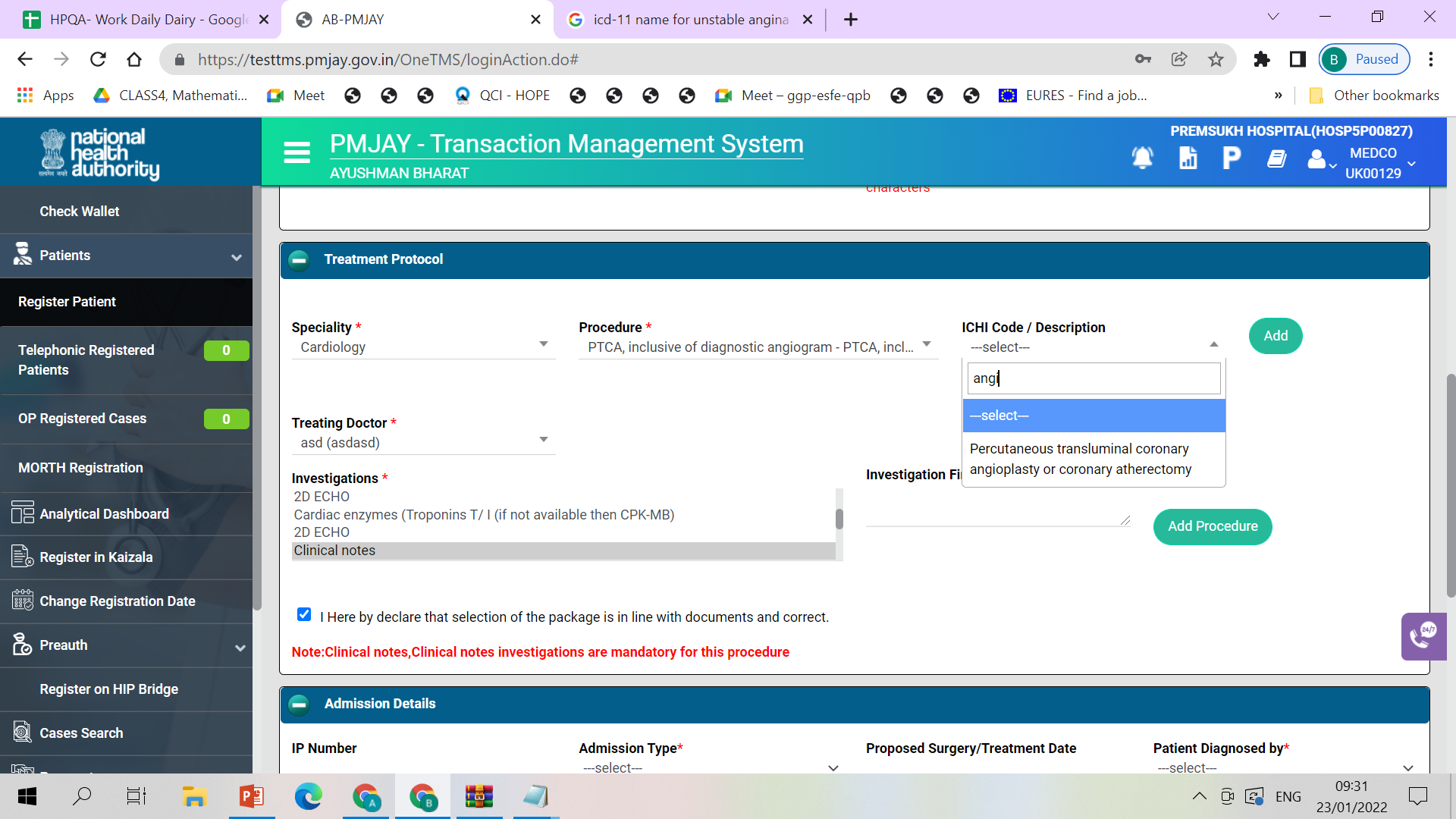 TMS workflow for ICD/ICHI
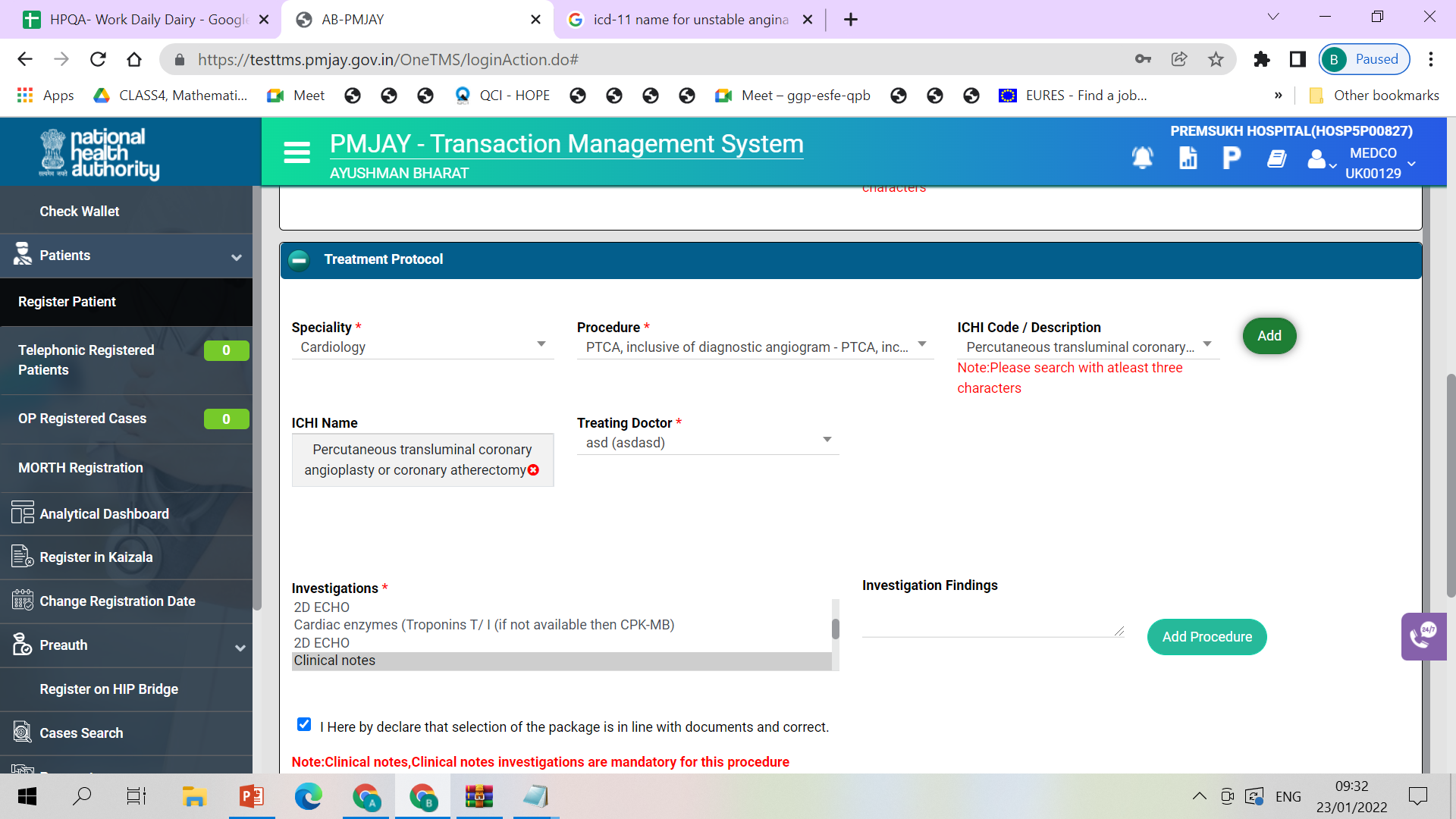 TMS workflow for ICD/ICHI
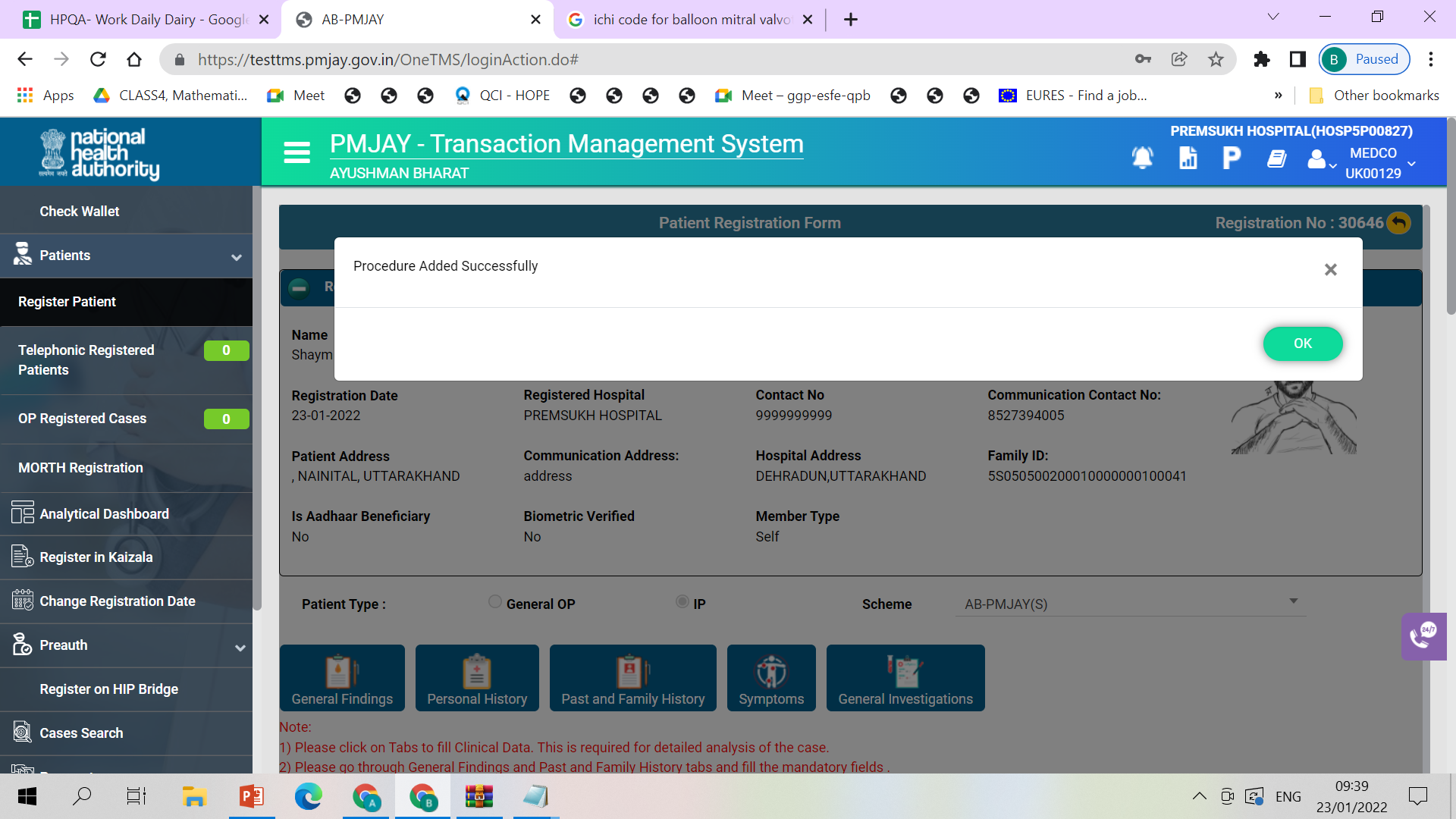 TMS workflow for ICD/ICHI
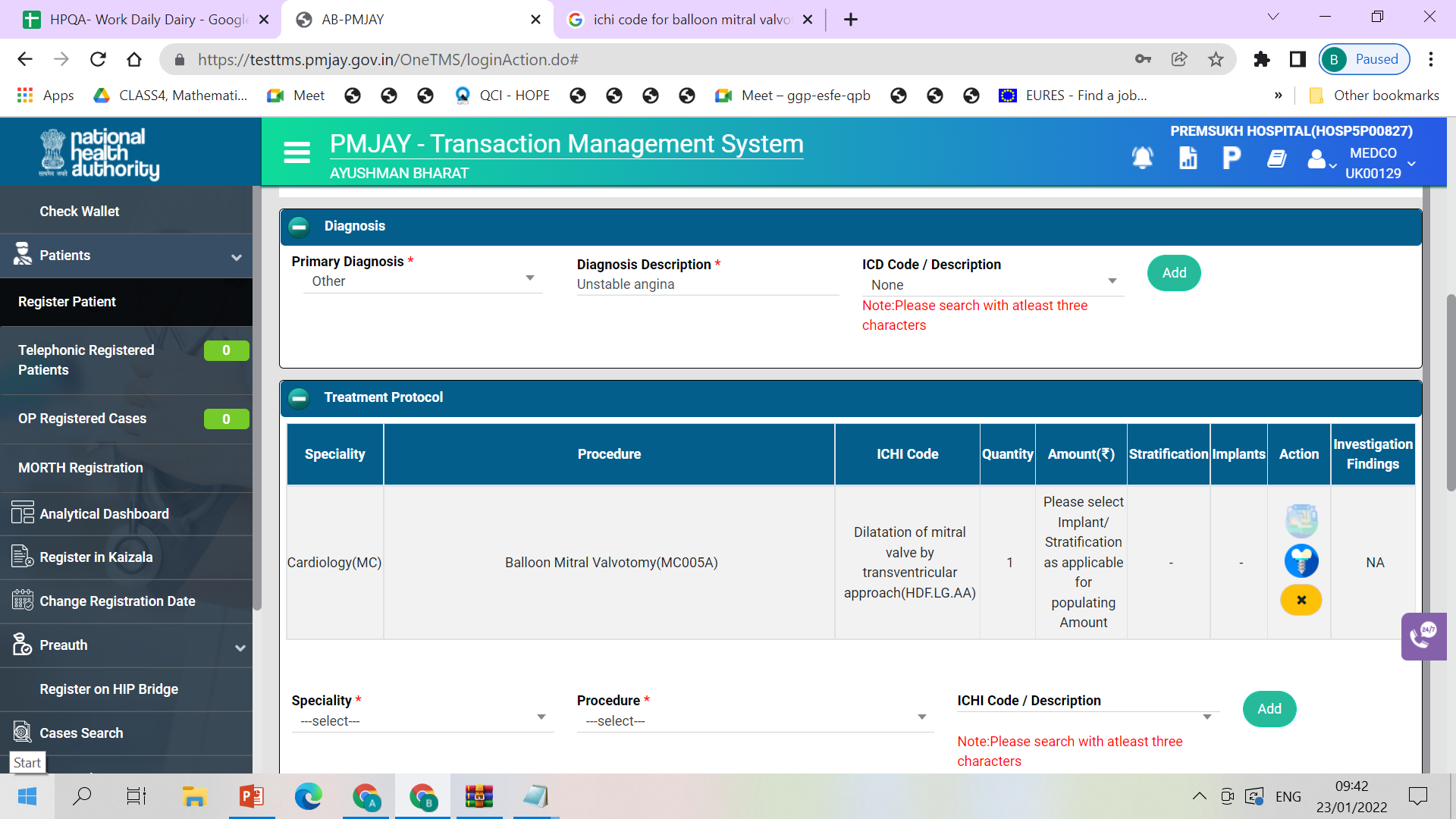 TMS workflow for ICD/ICHI
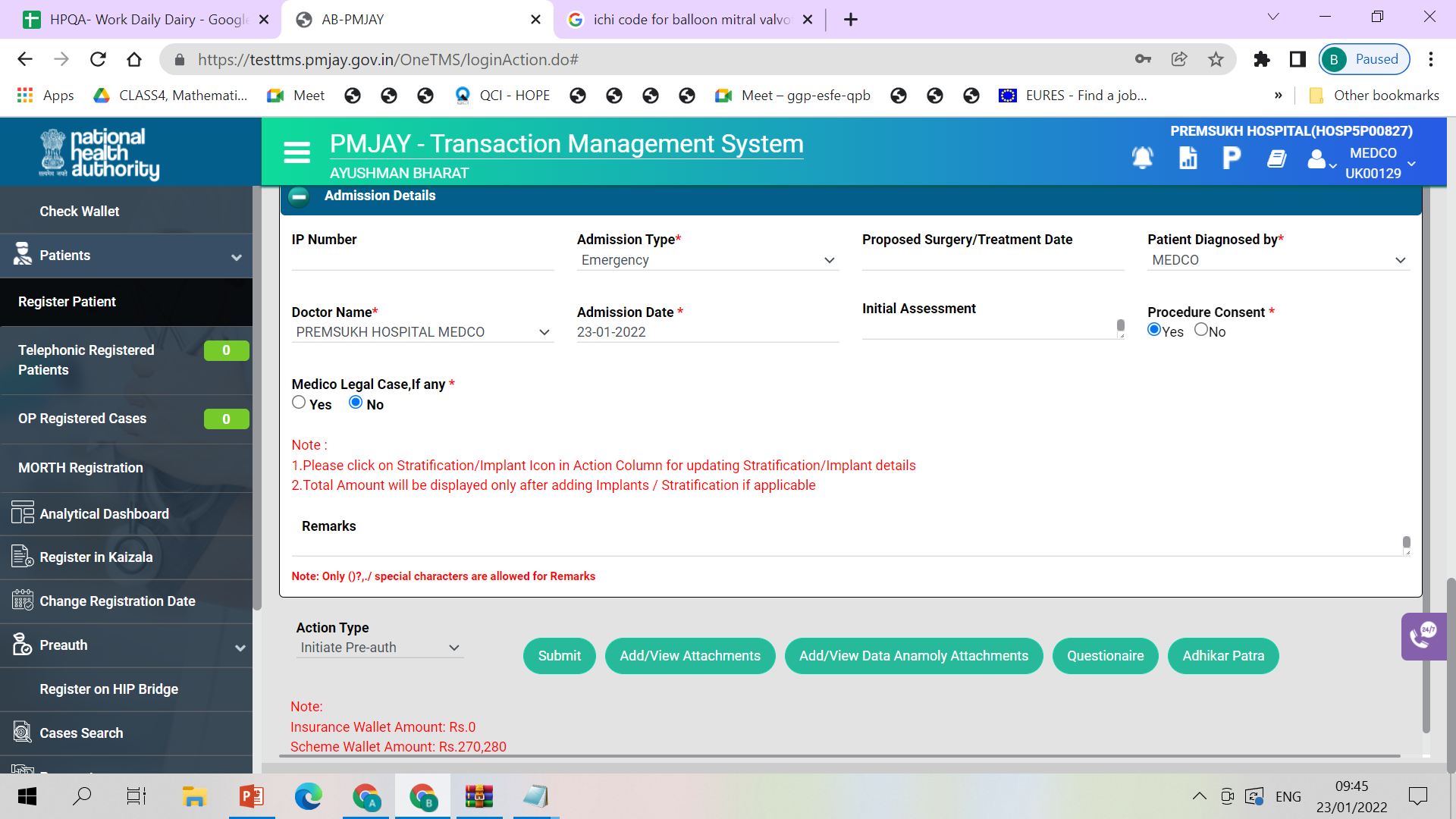 TMS workflow for ICD/ICHI
22nd February 2019
TMS workflow for ICD/ICHI
22nd February 2019
TMS workflow for ICD/ICHI
22nd February 2019
TMS workflow for ICD/ICHI
22nd February 2019
Thank You
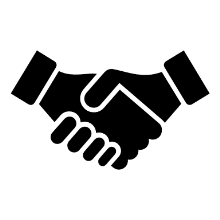 Looking forward to your support